СХЕМА РАСПОЛОЖЕНИЯ ПЕРЕДАВАЕМЫХ В АРЕНДУ ПЛОЩАДЕЙ 
ДЛЯ КОММЕРЧЕСКОЙ ДЕЯТЕЛЬНОСТИ НА ЖЕЛЕЗНОДОРОЖНОМ ВОКЗАЛЕ КОСТАНАЙ
1 этаж
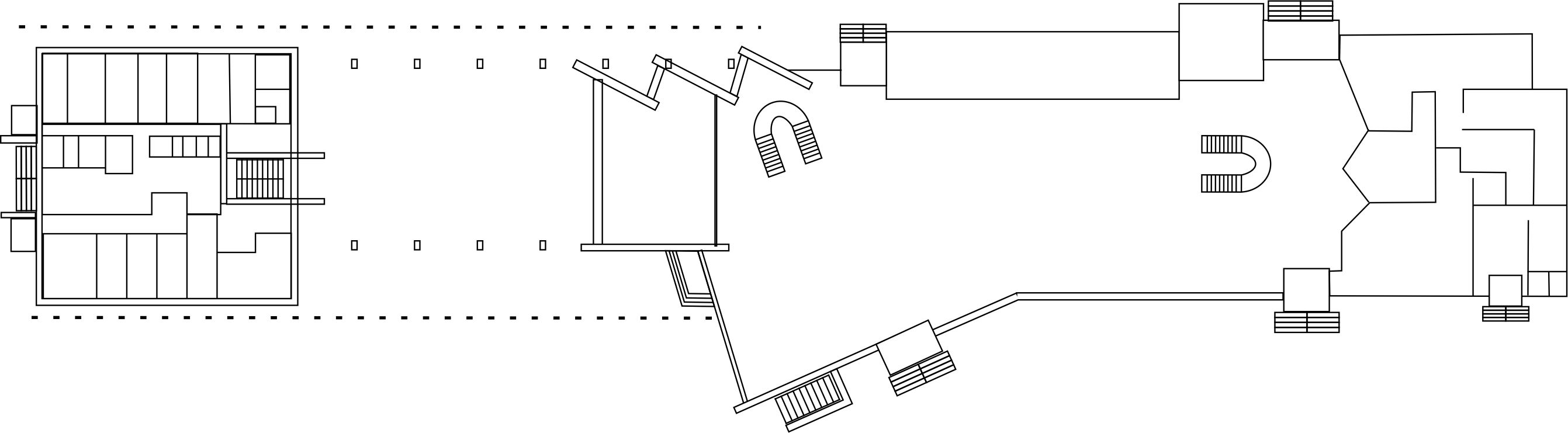 4
5
1
2
3
1. Коммерческое помещение (кафе) -182,2 кв.м.                                                              2. Раздевалка, комната приема пищи - 32,05 кв.м.           3. Служебно-техническое помещение - 95,7 кв.м.                 4. Билетная касса - 6 кв.м.                                                5. Билетная касса - 6 кв.м.